REVIEW 
QUESTIONS
Can you explain how the spread of maize cultivation promoted economic development and influenced social diversity in the American Southwest?
Impact of maize cultivation:
Very popular in the southwest
Societies developed vast irrigation systems (Pueblos in Rio Grande)
How did maize transform societies?
Less emphasis on hunting and gathering
Increase in population
Establishment of permanent villages with socially diverse societies
Can you explain how foraging and hunting influenced economic development and social diversity in the Northwest and parts of California?
Most natives lived off of hunting and gathering
Lack of natural resources 
Large, flat area that was arid (dry) – Basin
Grassland- Plains
With the introduction of the horse, life on the Great Plains was drastically altered
Bison hunting became much easier
Natives with horses became stronger militarily
Roughly 300,000 natives lived in California prior to the arrival of Europeans
Most of these societies were based on hunting, gathering, and foraging
Gather nuts, fish, and hunted
Societies tended to be ruled by wealthy families
Can you explain how the absence of natural resources influenced the development of primarily mobile lifestyles in the Great Basin and western Great Plains?

Natives in the Great Basin hunted bison and sheep
Like natives on the Great Plains, horses helped natives become more powerful
Many societies were a mix of hunting and gathering, and agriculture and developed permanent villages
Adapted to their environment:
Burned forests to hunt and grow crops
Villages were built around maize
Can you explain the patterns and significance of the Columbian Exchange?
Countries sought new sources of wealth – gold and silver
Economic and military competition – glory (defeat of the Spanish Armada by the English)
Spread Christianity – Spain
Can you describe the impact of Spanish and Portuguese exploration in terms of disease, racially-mixed populations, and the development of a racial caste system among the Spanish, Africans, and natives?
In Europe and Asia: massive population growth due to new food; increase in wealth; decrease in feudalism and a rise of capitalism
In Africa: Spanish and Portuguese used Africans from West Africa to be used as slaves in the Americas
In the Americas: spread of diseases (smallpox and measles), social classes (Mestizos), horse transformed Native life (made hunting easier), Encomienda system
Can you explain the nature and significance of the encomienda system?

Encomienda System 
Native American labor was marshaled (arranged, assembled) on plantations
The goal was to use labor for agriculture and gain precious metal 
Eventually, the encomienda system was replaced by African Slave Labor
New Laws of 1542 outlawed the encomienda system
Can you explain the various motivations for European exploration including wealth, glory, and religion?

Countries sought new sources of wealth – gold and silver
Economic and military competition – glory (defeat of the Spanish Armada by the English)
Spread Christianity – Spain
Can you describe the social and economic impact of new crops from the Americans on Europe?
The exchange of plants, animals, culture, humans, diseases, etc. between the Americas, Europe, and Africa
Examples of goods:
Americas to Europe and Africa: potatoes, maize (corn), tomatoes
Europe to the Americas: wheat, rice, horses, chickens, oxen
Can you explain the impact of technology and new organizations of international trade in promoting economic change in Europe and the Americas?

New technology aided exploration:
Sextant – could be used to find exact position on earth – more precise sailing 
Caravel, compass, and quadrant improved sailing efficiency
Economic improvements:
Joint-stock companies – used to raise $ for explorations
Used in Jamestown (1607)
Can you explain how the lack of Spanish and Portuguese understanding of native peoples led to debates over their civilized nature and how they should be treated?
Misunderstandings between each group
Gender – many Natives societies were matrilineal 
Land – Natives did not own individual land
Religion – Natives believed in animism, polytheistic; shamans held power
Some useful aspects of each other’s cultures were eventually adapted:
Natives adapted technology
Europeans adapted agriculture techniques
Can you explain how notions of white supremacy were used to rationalized the subordination of African and American Indians?
Many Europeans saw Natives and Africans as “savages” 
Juan de Sepulveda:
Advocated harsh treatment of Natives
Claimed slavery for Natives was justified under Christianity
Bartolome de Las Casas:
Argued that Natives deserved the same treatment as all other men
Played an instrumental role in the ending of the encomienda system
Can you describe roots of Native American resistance to European attempts to change American Indian culture and family structures?
Spanish Mission System:
Outposts throughout the Americas to help convert Natives
Outposts were often military bases as well
Don Juan de Onate defeated the Pueblos
Spanish established Santa Fe in 1610 
Spanish priests and government suppressed Native practices that were inconsistent with Christianity
Spanish demanded tribute and labor from Natives
Can you describe how Africans attempted to maintain elements of their culture and language despite enslavement?

The family was the most important institution for the development of African American culture.
Religion became a great comfort to the slaves.  In many areas, the slaves were allowed to hold their own church meetings.  
Slaves sang spiritual hymns in church and while working.
Can you explain why the Spanish, French, Dutch and British had different social and economic colonial goals?
Spain established strict control over colonization and converted and exploited many natives
A major goal of Spain was to make $
All trade must go through a few Spanish controlled ports
Small amount of Spaniards ruled indigenous population
Spain sought to convert natives to Christianity, forced many into the encomienda system, and used as trading partners
Cont…
French and Dutch colonization:
Both countries sent few Europeans and built relationships with the Natives
French – intermarried with natives and built extensive trading partnerships
Coureurs de bois – French fur traders – trade beaver furs; would live among natives
Dutch – Like the French, the Dutch build extensive trade routes – mostly in NY
Encouraged settlement of the New World – New Netherland
Cont…
English Colonization:
Large number of immigrants 
Both male and female – unlike other European countries
Sought economic prosperity, religious freedom (Puritans), and better living conditions (England was overcrowded)
English colonies also welcome immigrants from other countries
Colonies were based on agriculture 
Tobacco became a large cash crop
Headright system encouraged immigrants – benefitted the wealthy
Unlike the French and Spanish, English colonists sought to live separately from Native Americans
Can you explain how European colonial powers exploited and/or converted native American?
Interactions between Natives and Europeans:
Europeans allied with Native groups against opposing Native groups
Pequot War, Metacom’s War
British were able to offer more goods to natives, whereas the French were more tolerant of natives (and intermarried with natives)
During the French and Indian (7 Years) War, almost all natives were allied with the French – not the Iroquois 
 European and colonial interests often varied:
Both sides increasingly distrusted each other
British colonists sought to expand (especially post 7 Years’ War), Britain forbade it
Frontier defense became a major issue –seen in Bacon’s Rebellion
Trade divided the two groups – colonists smuggled to get around British taxes
Can you explain differences in how colonial settlers viewed intermarriage with native peoples?
Emergence of a strict, racial system
Prohibition of interracial relationships (again, contrast with Spanish colonies)
Children of mothers that were slaves were enslaved (didn’t matter who the father was)
Can you explain the development of racial hierarchy in different colonial settlements?
Strict racial categories and racial stereotyping emerged among British colonists
Blacks and whites lived in separate living quarters and were segregated throughout the day
Similar to natives, Africans were often seen as “savages” and less than human to justify treatment
Any resistance to slavery was treated harshly
The Spanish and French were more accepting of racial gradations 
Emergence of mulatos and mestizos in the Spanish Empire
Can you explain the emergence of indentured servitude and the Atlantic slave trade?
The 17th century Atlantic trade created a labor market and exchange of goods:
Growth of slavery in the Americas – began with Spanish and Portuguese traders in West Africa
“Middle Passage” – Shipment of Africans in close quartered ships; would last several weeks or months
Triangular trade – rum, sugar, molasses, and slaves were commonly traded on the Triangular Trade
Can you explain how did the African slave trade effect African gender and family relations?

Families were broken up during:
-capture of Africans in Africa
-the trip to the Americas
-the process of being sold at auction.
-the process of being sold and traded by plantation owners
-Females often worked in the households and men in the fields.
Can you describe the ways African slaves resisted slavery in both overt and covert ways?
Overtly – through rebellion (Stono Rebellion, 1739)
Covertly – breaking tools, running away, working slowly
How did Africans maintain some levels of autonomy?
Family – surrogate families for slaves that were sold
Culture – language and music
Religion – Combined elements of African religions with Christianity
Can you explain how religious freedom motivated settlement of the British North American colonies?

Diverse religious and ethnic groups (Catholics, Quakers, Puritans, etc.) led to….
Pluralism – multiple groups existing together
Intellectual exchange from different European groups
Which were strengthened by:
1st Great Awakening – (Edwards and Whitefield – led to increase in conversions, new branches of Christianity)
Enlightenment – questioning of government (Locke – natural rights, Montesquieu – separation of powers)
Can you describe why the Puritan colonies were homogeneous and close-nit?
Puritans - community of like-minded believers (“City upon a hill”), focused on agriculture and commerce
Those that were not “like-minded believers” were outcasts - Roger Williams, Anne Hutchinson
Can you compare and contrast the economies of New England and Chesapeake colonies?

New England
Some agriculture, fishing, commerce – Boston becomes a major port city
Colder climate, rocky terrain did not allow large plantations
Chesapeake
Chesapeake (Maryland and Virginia) and North Carolina - focused on tobacco, initially used indentured servants, later African slavery (post Bacon’s Rebellion)
South Carolina and the West Indies - focused on rice and sugar, slaves made up most of the population
Can you explain why indentured servitude and slavery was more developed in the Chesapeake than in New England?
Crops in the Southern colonies demanding more laborers than the fishing and farming industries in the Northern colonies.
Northern territory was more rocky and not good for farming.  Slave laborers in the North were often times servants.
In the Southern colonies cotton, tobacco, and other cash crops used large numbers of workers.
Can you explain how competition over natural resources led to conflict between English settlers and Native Americans?
Goods that were valued in Europe were exported from the colonies (fur, tobacco, etc.)
New sources of labor -> Native American labor, indentured servants, and African slave labor
Impacts of trade on Natives:
Cultural changes – Natives lost land, many Europeans sought to assimilate them
Economic changes – Land was lost and altered by Europeans
Can you explain how and why conflicts in Europe spread to colonial North America and how European powers enlisted Native Americans to fight on their side?

French and Indian War
In the middle of the 18th century, France and England had competing claims for land in North America.  
The French held trapping and trade routes in the Ohio Valley.
The English colonies were encroaching on French territory as the population grew.

They also competed over trade issues with the Native Americans in the disputed region.
Can you explain the development of Atlantic trade between the colonies and Europe? What kinds of goods were traded to and from each?

Triangular
   Trade
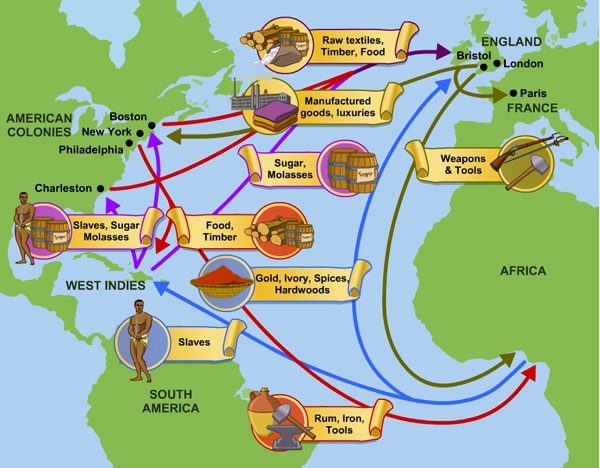 Can you describe ways in which goals of European leaders might create conflict with the goals of colonial citizens over issues such as frontier defense and territorial settlement patterns?
Britain forbade expansion west of the Appalachian Mountains -> Proclamation Line
Natives resisted encroachment of colonists
Pontiac’s Rebellion (1763)
Can you describe ways in which conflict between Europeans and Native Americans created changes in culture for both groups
Due to the major differences in physical, social, economical, and political strength the Europeans and Native Americans had to undergo great adaptation and compromise in the New World rather than the slight interchange that occurs between similar groups. 
  The great alteration and adjustment in Native Indian culture is the biggest evidence to support that the differences between Native Indians and Europeans outweighed the similarities.
Can you analyze the effects of the Pueblo Revolt on Spanish settlement of the Southwest?

Pueblo Revolt: Pueblo Indians successfully overthrew the Spanish for 12 years
After the Spanish regained control, they became more accommodating to Native American culture, particularly religion
Can you analyze the impact that European weapons had on the ability of Native Americans to resist subjugation?

The Natives and Europeans also had dissimilar methods and purposes of war as well.  
The Europeans were skilled in advanced weaponry and the Native Indians had little defense or ability to reciprocate with their basic weapons.
Can you analyze how European weaponry increased the intensity and destructiveness of warfare between colonists and Native Americans?

The Europeans had more sophisticated weapons than the Native Americans which gave them the upper hand in battle.
The gun could out battle spears, axes, and the bow and arrow.
Can you explain how commerce, religion, philosophy, and cultural exchanges impacted the development of North American colonial societies?
the cultural clash between the Native Americans and the Europeans did positively affect the conquest of the Americas. 
In exchange for their religious teachings and new technology, the Europeans were given new forms of music, art, and food from the Native Americans to trade with other parts of the world. 
The cultural clash of the Europeans and the Natives also resulted in the formation of new races and religion. This clash is part of the reason for the diversity of cultures in the Americas today
Can you explain how and why slave labor replaces indentured labor in British North America?

During the 1660’s the labor system in the colonies began to change as indentured servants began to leave the plantations.
There was so much land in the Americas that it was easy for a servant to leave once they worked off their debt.
Can you describe the patterns and commodities of imported and exported goods between North America and Europe?
Can you describe commercial and legal ties colonies held in common with the British?
Idea that colonies exist for the benefit of the mother country
Provide raw materials and markets
Focused on controlling balance of trade - more gold and silver should flow into the country than out
Navigation Acts - allowed for colonies to trade ONLY with England
Many colonists resisted these acts and smuggled
Can you analyze the extent to which religious freedom existed in the British North American colonies?

Puritans in New England were very strict. There was not much religious freedom in New England and people could be banished for dissent. Roger Williams/Anne Hutchinson
Religious toleration in some colonies:
Quakers in PA, Maryland Acts of Toleration – tolerance for ALL Christians
Can you analyze the effect of Enlightenment thought in British North America in this time period?
The ideas which encouraged individuals to challenge authority and unjust government helped inspire the American Revolution
Thomas Paine:
Common Sense
Advocated the US to declare independence from England
Influenced the Declaration of Independence
Can you explain how did slavery impact racial stereotypes in the colonies and establish racial categories among colonists and how did this compare to Spanish and French racial views at the time?
Strict racial categories and racial stereotyping emerged among British colonists
Blacks and whites lived in separate living quarters and were segregated throughout the day
Similar to natives, Africans were often seen as “savages” and less than human to justify treatment
Any resistance to slavery was treated harshly
The Spanish and French were more accepting of racial gradations 
Emergence of mullatos and mestizos in the Spanish Empire
Can you explain how were British colonies similar in culture, laws, and institutions?
Over time, regional differences in colonies gave way to similarities in:
Laws: crimes were redefined 
 Institutions: colleges were established in different colonies – helped promote religion and increase literacy 
Governance within the context of the British imperial system:
Can you explain why Britain practiced indifference to enforcing mercantilistic rules through the policy of salutary neglect?
For most of the early 18th century, England followed a policy of salutary neglect
Salutary neglect led to colonial assemblies had significant power, often viewed themselves as “Parliament”
Can you analyze the impact of the Enlightenment ideal of liberty in the British colonies and how that affected the colonial relationship with Great Britain?
What was it?
Movement that believed that reason and knowledge could lead to progress and advancements in society 
When did it occur?
17th and 18th centuries, originating in Europe
Impact of the Enlightenment?
The ideas which encouraged individuals to challenge authority and unjust government helped inspire the American Revolution
Can you explain the ways the American colonists became involved in the mother country’s dispute with France?
During the French and Indian (7 Years) War, almost all natives were allied with the French – not the Iroquois 
Each European nation sought to acquire valuables and new labor:
English focused on tobacco; used indentured servants -> slaves
French focused on furs in Ohio value; traded with natives
European and colonial interests often varied:
Colonists wanted to expand (especially post 7 Years War); Britain forbade it
Can you compare and contrast the French relationship with the Native Americans to that of the British and Spanish relations with the Native Americans?

Small amount of Spaniards ruled indigenous population
Spain sought to convert natives to Christianity, forced many into the encomienda system, and used as trading partners
Both countries sent few Europeans and built relationships with the Natives
French – intermarried with natives and built extensive trading partnerships

Unlike the French and Spanish, English colonists sought to live separately from Native Americans
Can you explain why most of the Native American peoples decide to fight with the French against the British and their American colonists in the French and Indian War?
Relations with Natives:
Did not take a substantial amount of Native land (like English)
Did not force them into slavery (like Spanish)
Christian Indians were allowed to have a lot of autonomy (independence) 
Many Natives were killed by diseases
Can you explain why Britain’s success in defeating the French empire led to failures in dealing with its colonial subjects?

Violent incidents such as Pontiac's Rebellion prompted the English crown to attempt to mandate an end to encroachments on territory promised to the Indians.

Settlers were not to establish themselves west of the “Proclamation Line.”

The effort was unsuccessful and is viewed by many to be a leading cause of the Revolutionary War.
Can you explain how events in France, Britain, and elsewhere in Europe affected the history of North America in this period?
The French and Indian War was essentially the North American theatre of a larger conflict, the Seven Years War, in Europe.

The British challenged the power of the French in India.  Once French control in India was broken the English created a trade monopoly.

The European phase of the war lasted from 1757 to 1763.
Can you explain the impact of the French and Indian War on the colonists’ relationship with Great Britain?
Colonists participated in the war with the belief that they would be given land in the West after the war was won.
Proclamation of 1763.
The British stationed troops in the colonies and quartered them in order to keep law and order.
Can you explain why the American colonists and the British differed in their views on both taxation and the relationship of the colonies to the empire?
The British saw the colonists as English subjects who were subject to English rule.
The colonists began to see themselves as a separate entity with different circumstances.  They wanted to have a right to vote on the issue of taxation and be represented.
Can you describe the methods that the colonists employed in their struggle with British authorities, and how the British counteracted those methods?
Parliament created taxes without colonial representation, stated they were “virtually” represented
Colonists were ok with colonial taxes; they could vote for representation
Colonists successfully boycotted taxes (Stamp, Townshend) and they developed more resolve in their cause
Can you explain the advantages and disadvantages of both the American rebels and the British as the war began?
British:
loyalist opposition (20% and higher in some areas)
Bigger military and more $
American:
Familiarity with the land, military leadership of George Washington, deep commitment to their cause, and foreign aid – most notably the French, after Saratoga
Can you explain why the Battle of Saratoga was so key to the Americans’ eventual success in the Revolutionary War?
The American victory at Saratoga was a major turning point in the war for Independence, heartening the supporters of independence and convincing France to enter in the war as an ally of the fledgling United States. 
It would be French military assistance that would keep the rebel cause from collapse and tip the balance at Yorktown, Virginia in 1781 – winning America its ultimate victory as a free and independent nation.
Can you explain the impact of the Enlightenment on Revolutionary thought?
Many of the ideas in the Enlightenment were adopted into the new government.
-Freedom of religion.
-Separation of church and state.
-freedom of speech.
-separation of powers
Can you explain the causes and consequences of the American Declaration in 1776?
Britain begins to collect taxes – Sugar Act (1764), Stamp Act (1765), etc. 
Tensions from the 7 Years’ War helped lead to the American Revolution
Britain forbade expansion west of the Appalachian Mountains -> Proclamation Line
Can you explain the impact of Thomas Paine’s Common Sense on revolutionary rhetoric and mobilization?
Common Sense explained how the colonists could be economically independent from the English and sell directly to other countries.
It was Common Sense.
Most colonists could not imagine the break from the Mother Country.
Thomas Paine helped people who were on the fence support the Patriots.
Can you explain the concept of Republican Motherhood, and its impact on the Revolution?

Women were expected to instill republican values in children and families
Increased educational opportunities for women
Can you describe the impact of the American Revolution on other revolutionary efforts across the globe?
Inspired revolutions across the world
French Revolution in 1789
Haiti – Toussaint L’Ouverture helped Haiti gain independence in 1804
Latin America – many Spanish colonies gained independence
Can you explain which problems of the post-Revolutionary period and weaknesses of the Articles of Confederation led to the adoption of a new Constitution?
Challenges under the Articles:
Trade: each state could places tariffs on goods from other states – discouraged trade between states
Finances: each state could coin its own $ - differing values, high inflation in some states, also discouraged trade	
Many states had debt from Revolutionary War – increased taxes
Federal government could not require taxes
Can you explain the outcome of the Constitutional Convention, including the numerous compromises made over essential questions?
Great Compromise 
Combined VA Plan (large-states) and NJ Plan (small-states)
Created a bicameral legislature with one house based on population (House of Reps) and one with equal representation (Senate)
A census would be taken every ten years to determine population
3/5 Compromise:
For the purpose of representation, 3/5 slaves would count as 1 person in the South
BOTH THE GREAT COMPROMISE AND 3/5 COMPROMISE SETTLED THE ISSUE OF REPRESENTATION
Can you identify the federalists and the anti-federalists and explain the issues that divided them?
Federalists (favored) vs. anti-Federalists
Federalist Papers (Hamilton, Madison, and Jay) – written to advocate the ratification of the Constitution
Why was it finally ratified?
Federalists promised to add a Bill of Rights that protected individual rights and restricted powers of the federal government (no quartering troops – 3rd; no search and seizure without warrant – 4th)
Can you describe the most important issues facing the new government, and explain how the Washington administration addressed those concerns?
-Establishing money to operate.
-Foreign affairs and the conflict between Great Britain and France.
-Dealing with rebellious people within the country for example the Whiskey Rebellion.
Can you explain Hamilton’s basic economic and political goals, and how he attempted to achieve them?
Hamilton’s financial plan was designed to boost the economy of the United States.  He wanted to:

Pay off all war debts.
Raise government revenues.
Create a national bank.

The problem he has is how to pay for all of this.
Can you explain the philosophical and political disagreements between Hamilton and Jefferson that led to the creation of the first American political parties?
The conflict that took shape in the 1790s between the Federalists and the Antifederalists exercised a profound impact on American history. 
The Federalists, led by Alexander Hamilton, who had married into the wealthy Schuyler family, represented the urban mercantile interests of the seaports; the Antifederalists, led by Thomas Jefferson, spoke for the rural and southern interests. 
The debate between the two concerned the power of the central government versus that of the states, with the Federalists favoring the former and the Antifederalists advocating states' rights.
Can you describe the basic goals of Washington’s and Adams’s foreign policies, and evaluate how successful were they in achieving them?
Washington tried to stay neutral.
When Adams entered office, he realized that he needed to protect Washington's policy of staying out of the French and British war. Because the French helped secure American independence from Britain, they had greater popularity with America. 
After the Jay Treaty, the French became angry and began seizing American merchant ships that were trading with the British in what became known as the "Quasi-War." Adams sent a commission to negotiate an understanding with France.
 However, Adams urged the Congress to augment the navy and army in case of diplomatic failure.
Can you explain how the different states of the Union came to adopt regional attitudes about slavery?
- Antislavery sentiment began to grow in the north 
Emergence of sectional attitudes towards slavery
South’s transition from “A necessary evil” to “A positive good”
Can you explain how debates over national identity led to a surge of American art and literature?
Art:
Gilbert Stuart – painted portraits of the first 6 presidents
Literature:
Focused on freedom and defining the government
Jefferson’s Virginia Statute for Religious Freedom
Architecture:
Jefferson and Monticello
Pierre Charles L’Enfant and D.C.
Can you explain what role Native Americans played in the relationship between the United States and Britain?
Natives ceded a significant amount of land, were allowed to retain some land, which was later encroached upon
Britain and Natives’ relationship contributed to tensions with the US – War of 1812
Tecumseh tried to unify Native Americans against the Americans and sided with the British.
Can you describe the need for and the provisions of the Northwest Ordinance?
Created a process to admit new states (once a population of 60,000 was reached)
Guaranteed freedom of religion and trial by jury (this was before the Bill of Rights)
A portion of land sales went to fund education (16th square mile) 
Slavery was abolished in the territory
Protection of private property
Can you describe the relationship between the American federal government and the Native Americans?

In the Constitution, there was NO mention of treatment/relation with Natives; did not have representation in government
This led to issues over land
Can you describe the impact of European conflicts and the French Revolution on United States’ foreign policy?
In 1789, the French Revolution sent shock waves across the Atlantic. Many Americans, mindful of French aid during their own struggle for independence, supported returning the favor. 
At the same time, the British were once again inciting Native Americans to attack settlers in the West, hoping to destabilize the fledgling Republic.
 Jays’ Treaty (1795): 
Treaty with Britain
US received compensation for damaged ships (upset the South)
Britain promised to leave posts (forts)
Can you describe the contents and impact of George Washington’s Farewell Address?
 Washington begins his warnings to the American people by trying to convince them that their independence, peace at home and abroad, safety, prosperity, and liberty are all dependent upon the unity between the states. 
Washington goes on to state his support for the new constitutional government.
Washington continues to advance his idea of the dangers of sectionalism and expands his warning to include the dangers of political parties
The End